আজকের ক্লাসে সবাইকে স্বাগতম
2
শিক্ষক পরিচিতি
মোঃ কামরুল হাসান
সহকারী শিক্ষক 
সাঘাটা পাইলট বালিকা উচ্চ বিদ্যালয় ও কলেজ 
সাঘাটা, গাইবান্ধা।
3
আজকের পাঠের বিষয়
৬ষ্ঠ শ্রেণি 
গণিত 
দ্বিতীয় অধ্যায় (অনুশীলনী ২.২)  
অনুপাত ও শতকরা
4
প্রশ্নঃ একটি স্কুলে শিক্ষার্থীর সংখ্যা ৫০০ জন। এর মধ্যে ছাত্রী সংখ্যা ৪০% হলে ওই স্কুলের ছাত্র সংখ্যা কত?
5
প্রশ্নঃ একটি স্কুলে শিক্ষার্থীর সংখ্যা ৫০০ জন। এর মধ্যে ছাত্রী সংখ্যা ৪০% হলে ওই স্কুলের ছাত্র সংখ্যা কত?
সমাধানঃ দেয়া আছে ছাত্রীর সংখ্যা ৪০%
6
প্রশ্নঃ একটি স্কুলে শিক্ষার্থীর সংখ্যা ৫০০ জন। এর মধ্যে ছাত্রী সংখ্যা ৪০% হলে ওই স্কুলের ছাত্র সংখ্যা কত?
সমাধানঃ দেয়া আছে ছাত্রীর সংখ্যা ৪০% 
 অতএব, ছাত্র সংখ্যা (১০০-৪০)%=৬০%
7
প্রশ্নঃ একটি স্কুলে শিক্ষার্থীর সংখ্যা ৫০০ জন। এর মধ্যে ছাত্রী সংখ্যা ৪০% হলে ওই স্কুলের ছাত্র সংখ্যা কত?
সমাধানঃ দেয়া আছে ছাত্রীর সংখ্যা ৪০% 
 অতএব, ছাত্র সংখ্যা (১০০-৪০)%=৬০%
শিক্ষার্থীর সংখ্যা ১০০ জন হলে ছাত্র সংখ্যা ৬০ জন
8
প্রশ্নঃ একটি স্কুলে শিক্ষার্থীর সংখ্যা ৫০০ জন। এর মধ্যে ছাত্রী সংখ্যা ৪০% হলে ওই স্কুলের ছাত্র সংখ্যা কত?
সমাধানঃ দেয়া আছে ছাত্রীর সংখ্যা ৪০% 
 অতএব, ছাত্র সংখ্যা (১০০-৪০)%=৬০%
শিক্ষার্থীর সংখ্যা ১০০ জন হলে ছাত্র সংখ্যা ৬০ জন 
 শিক্ষার্থীর সংখ্যা ১ জন হলে ছাত্র সংখ্যা =          জন
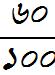 9
প্রশ্নঃ একটি স্কুলে শিক্ষার্থীর সংখ্যা ৫০০ জন। এর মধ্যে ছাত্রী সংখ্যা ৪০% হলে ওই স্কুলের ছাত্র সংখ্যা কত?
সমাধানঃ দেয়া আছে ছাত্রীর সংখ্যা ৪০% 
 অতএব, ছাত্র সংখ্যা (১০০-৪০)%=৬০%
শিক্ষার্থীর সংখ্যা ১০০ জন হলে ছাত্র সংখ্যা ৬০ জন 
 শিক্ষার্থীর সংখ্যা ১ জন হলে ছাত্র সংখ্যা =          জন 
শিক্ষার্থীর সংখ্যা ৫০০ জন হলে ছাত্র সংখ্যা=                   জন
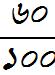 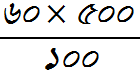 10
প্রশ্নঃ একটি স্কুলে শিক্ষার্থীর সংখ্যা ৫০০ জন। এর মধ্যে ছাত্রী সংখ্যা ৪০% হলে ওই স্কুলের ছাত্র সংখ্যা কত?
সমাধানঃ দেয়া আছে ছাত্রীর সংখ্যা ৪০% 
 অতএব, ছাত্র সংখ্যা (১০০-৪০)%=৬০%
শিক্ষার্থীর সংখ্যা ১০০ জন হলে ছাত্র সংখ্যা ৬০ জন 
 শিক্ষার্থীর সংখ্যা ১ জন হলে ছাত্র সংখ্যা =          জন 
শিক্ষার্থীর সংখ্যা ৫০০ জন হলে ছাত্র সংখ্যা=                   জন
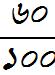 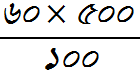 11
প্রশ্নঃ একটি স্কুলে শিক্ষার্থীর সংখ্যা ৫০০ জন। এর মধ্যে ছাত্রী সংখ্যা ৪০% হলে ওই স্কুলের ছাত্র সংখ্যা কত?
সমাধানঃ দেয়া আছে ছাত্রীর সংখ্যা ৪০% 
 অতএব, ছাত্র সংখ্যা (১০০-৪০)%=৬০%
শিক্ষার্থীর সংখ্যা ১০০ জন হলে ছাত্র সংখ্যা ৬০ জন 
 শিক্ষার্থীর সংখ্যা ১ জন হলে ছাত্র সংখ্যা =          জন 
শিক্ষার্থীর সংখ্যা ৫০০ জন হলে ছাত্র সংখ্যা=                   জন ছাত্র সংখ্যা ৩০০ জন (উত্তর)
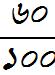 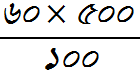 12
প্রশ্নঃ একটি স্কুলে শিক্ষার্থীর সংখ্যা ৫০০ জন। এর মধ্যে ছাত্রী সংখ্যা ৪০% হলে ওই স্কুলের ছাত্র সংখ্যা কত?
সমাধানঃ দেয়া আছে ছাত্রীর সংখ্যা ৪০% 
 অতএব, ছাত্র সংখ্যা (১০০-৪০)%=৬০%
শিক্ষার্থীর সংখ্যা ১০০ জন হলে ছাত্র সংখ্যা ৬০ জন 
 শিক্ষার্থীর সংখ্যা ১ জন হলে ছাত্র সংখ্যা =          জন 
শিক্ষার্থীর সংখ্যা ৫০০ জন হলে ছাত্র সংখ্যা=                   জন 
ছাত্র সংখ্যা ৩০০ জন (উত্তর)
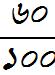 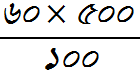 13
প্রশ্নঃ একজন চাকুরীজীবীর মাসিক আয় ১৫০০০ টাকা। তার মাসিক ব্যয় ৯০০০ টাকা । তার ব্যয় আয়ের শতকরা কত?
14
প্রশ্নঃ একজন চাকুরীজীবীর মাসিক আয় ১৫০০০ টাকা। তার মাসিক ব্যয় ৯০০০ টাকা । তার ব্যয় আয়ের শতকরা কত?
সমাধানঃ দেয়া আছে মাসিক আয় ১৫০০০ টাকা 
                           মাসিক ব্যয় ৯০০০ টাকা
15
প্রশ্নঃ একজন চাকুরীজীবীর মাসিক আয় ১৫০০০ টাকা। তার মাসিক ব্যয় ৯০০০ টাকা । তার ব্যয় আয়ের শতকরা কত?
সমাধানঃ দেয়া আছে মাসিক আয় ১৫০০০ টাকা 
                           মাসিক ব্যয় ৯০০০ টাকা
ব্যয় ও আয়ের অনুপাত =         =
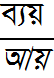 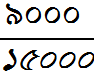 16
প্রশ্নঃ একজন চাকুরীজীবীর মাসিক আয় ১৫০০০ টাকা। তার মাসিক ব্যয় ৯০০০ টাকা । তার ব্যয় আয়ের শতকরা কত?
সমাধানঃ দেয়া আছে মাসিক আয় ১৫০০০ টাকা 
                           মাসিক ব্যয় ৯০০০ টাকা
ব্যয় ও আয়ের অনুপাত =         =             =
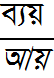 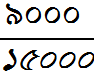 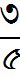 17
প্রশ্নঃ একজন চাকুরীজীবীর মাসিক আয় ১৫০০০ টাকা। তার মাসিক ব্যয় ৯০০০ টাকা । তার ব্যয় আয়ের শতকরা কত?
সমাধানঃ দেয়া আছে মাসিক আয় ১৫০০০ টাকা 
                           মাসিক ব্যয় ৯০০০ টাকা
ব্যয় ও আয়ের অনুপাত =         =             =     

ব্যয় আয়ের শতকরা পরিমান =
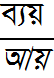 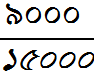 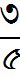 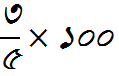 18
প্রশ্নঃ একজন চাকুরীজীবীর মাসিক আয় ১৫০০০ টাকা। তার মাসিক ব্যয় ৯০০০ টাকা । তার ব্যয় আয়ের শতকরা কত?
সমাধানঃ দেয়া আছে মাসিক আয় ১৫০০০ টাকা 
                           মাসিক ব্যয় ৯০০০ টাকা
ব্যয় ও আয়ের অনুপাত =         =             =     

ব্যয় আয়ের শতকরা পরিমান =
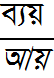 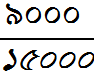 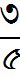 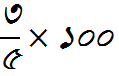 ২০
19
প্রশ্নঃ একজন চাকুরীজীবীর মাসিক আয় ১৫০০০ টাকা। তার মাসিক ব্যয় ৯০০০ টাকা । তার ব্যয় আয়ের শতকরা কত?
সমাধানঃ দেয়া আছে মাসিক আয় ১৫০০০ টাকা 
                           মাসিক ব্যয় ৯০০০ টাকা
ব্যয় ও আয়ের অনুপাত =         =             =     

ব্যয় আয়ের শতকরা পরিমান =                  = ৬০
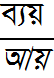 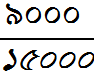 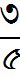 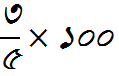 ২০
20
প্রশ্নঃ একজন চাকুরীজীবীর মাসিক আয় ১৫০০০ টাকা। তার মাসিক ব্যয় ৯০০০ টাকা । তার ব্যয় আয়ের শতকরা কত?
সমাধানঃ দেয়া আছে মাসিক আয় ১৫০০০ টাকা 
                           মাসিক ব্যয় ৯০০০ টাকা
ব্যয় ও আয়ের অনুপাত =         =             =     

ব্যয় আয়ের শতকরা পরিমান =                  = ৬০   

অতএব, ব্যয় আয়ের শতকরা ৬০ % (উত্তর)
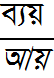 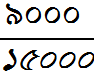 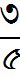 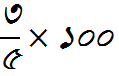 ২০
21
প্রশ্নঃ একটি শ্রেণিতে ২০০ জন শিক্ষার্থীর মধ্যে ৫% অনুপস্থিত ছিল। কতজন উপস্থিত ছিল?
22
প্রশ্নঃ একটি শ্রেণিতে ২০০ জন শিক্ষার্থীর মধ্যে ৫% অনুপস্থিত ছিল। কতজন উপস্থিত ছিল?
সমাধানঃ দেয়া আছে শিক্ষার্থীর সংখ্যা = ২০০ জন
23
প্রশ্নঃ একটি শ্রেণিতে ২০০ জন শিক্ষার্থীর মধ্যে ৫% অনুপস্থিত ছিল। কতজন উপস্থিত ছিল?
সমাধানঃ দেয়া আছে শিক্ষার্থীর সংখ্যা = ২০০ জন
অনুপস্থিত শিক্ষার্থীর সংখ্যা= ২০০ এর ৫ %
24
প্রশ্নঃ একটি শ্রেণিতে ২০০ জন শিক্ষার্থীর মধ্যে ৫% অনুপস্থিত ছিল। কতজন উপস্থিত ছিল?
সমাধানঃ দেয়া আছে শিক্ষার্থীর সংখ্যা = ২০০ জন
অনুপস্থিত শিক্ষার্থীর সংখ্যা= ২০০ এর ৫ % 
                                 =
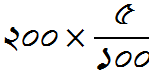 25
প্রশ্নঃ একটি শ্রেণিতে ২০০ জন শিক্ষার্থীর মধ্যে ৫% অনুপস্থিত ছিল। কতজন উপস্থিত ছিল?
সমাধানঃ দেয়া আছে শিক্ষার্থীর সংখ্যা = ২০০ জন
অনুপস্থিত শিক্ষার্থীর সংখ্যা= ২০০ এর ৫ % 
                                 =
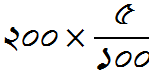 26
প্রশ্নঃ একটি শ্রেণিতে ২০০ জন শিক্ষার্থীর মধ্যে ৫% অনুপস্থিত ছিল। কতজন উপস্থিত ছিল?
সমাধানঃ দেয়া আছে শিক্ষার্থীর সংখ্যা = ২০০ জন
অনুপস্থিত শিক্ষার্থীর সংখ্যা= ২০০ এর ৫ % 
                                 = 
                                 = ১০ জন
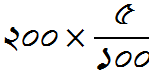 27
প্রশ্নঃ একটি শ্রেণিতে ২০০ জন শিক্ষার্থীর মধ্যে ৫% অনুপস্থিত ছিল। কতজন উপস্থিত ছিল?
সমাধানঃ দেয়া আছে শিক্ষার্থীর সংখ্যা = ২০০ জন
অনুপস্থিত শিক্ষার্থীর সংখ্যা= ২০০ এর ৫ % 
                                 = 
                                 = ১০ জন
অতএব উপস্থিত শিক্ষার্থীর সংখ্যা = (২০০-১০)= ১৯০ জন
                                                            (উত্তর)
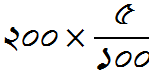 সবাইকে ধন্যবাদ